CNIT 124: Advanced Ethical Hacking
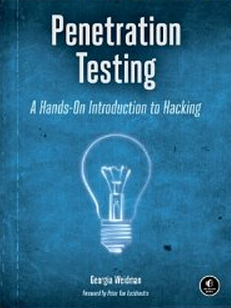 Ch 7: Capturing Traffic
Topics
Switches, Hubs and Wireless networks
Wireshark
Promiscuous mode and Monitor mode
Filters
Following a Stream
ARP Cache Poisoning
DNS Cache Poisoning
SSLstrip
Switches, Hubs and Wireless Networks
Hubs
Operate at OSI layer 1
Repeat every bit out all ports
Except the receiving port
Don't read addresses or any other content
Ethernet NICs were designed for hubs
Ethernet
NIC reads Destination MAC address
First 6 bytes of frame
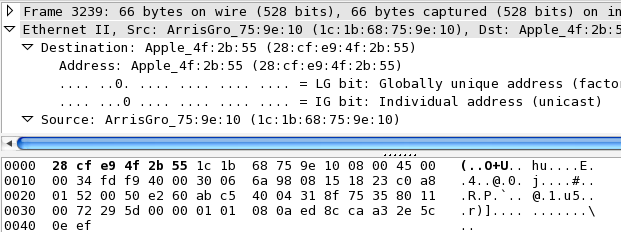 Ethernet Promiscuous Mode
If Destination MAC != NIC's hardware address
Packet is discarded
Unless NIC is in "Promiscuous mode"
Every packet passed on to higher levels, regardless of MAC address
Also applies to outgoing traffic
Wireless LANs
No Encryption is just like Hubs
WEP uses same key for every packet
WPA generates a different key for each device
WPA and WPA2 use keys derived from an EAPOL handshake, which occurs when a machine joins a Wi-Fi network, to encrypt traffic. Unless all four handshake packets are present for the session you're trying to decrypt, Wireshark won't be able to decrypt the traffic.
Wireshark
Promiscuous Mode in Wireshark
Edit, Preferences
Click "Capture" on left side
"Capture packets in promiscuous mode on all network cards" on right side
Monitor Mode in Wireshark
Edit, Preferences
Click "Capture" on left side
On the right side, on the "Interfaces" line, click Edit
Wireless adapter may show a "Monitor mode" option
Not all cards or drivers allow this
Display Filters
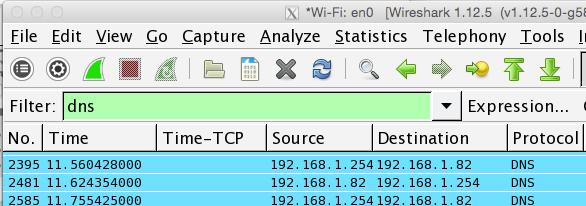 frame contains attack
Expression... button
Following a Stream
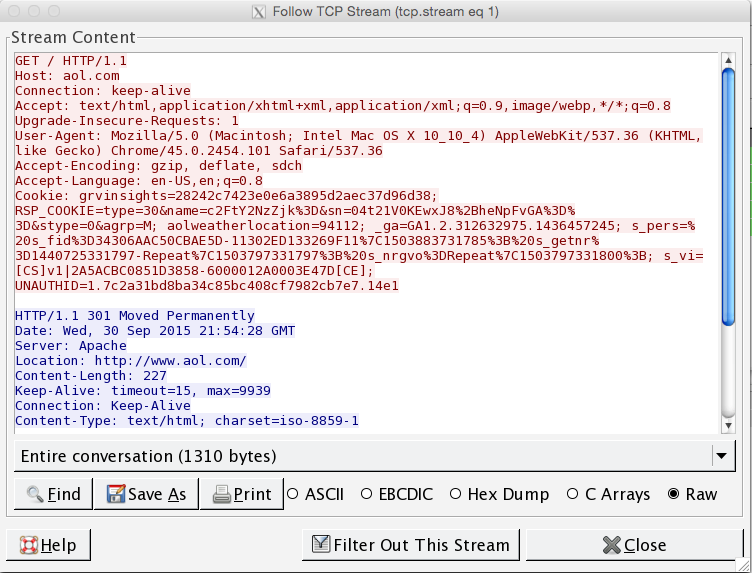 Extracting Files
File, Export Objects, HTTP
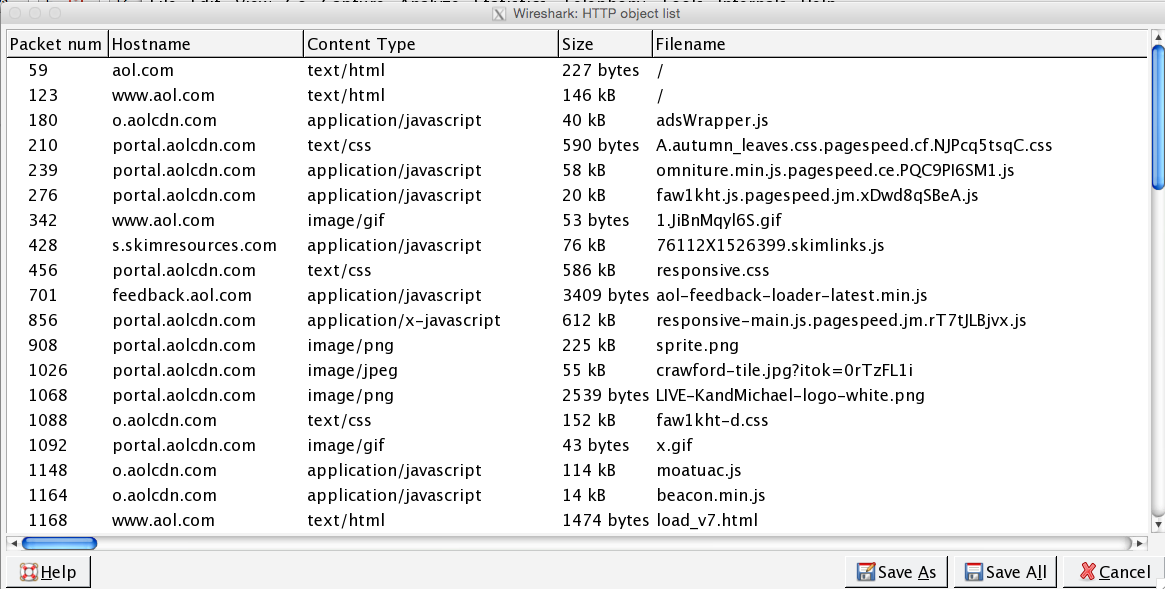 ARP Cache Poisoning
ARP Cache Poisoning
Client tricked into sending packets to the wrong MAC Address
Attacker must be on target's LAN
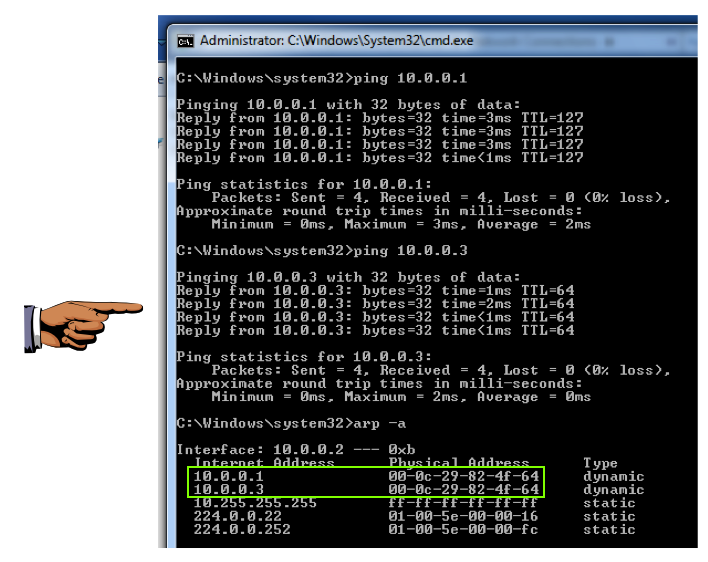 DNS Cache Poisoning
DNS Cache Poisoning (Client)
Attacker sends false DNS replies
Target is tricked into storing the wrong IP address for a domain name
Attacker is usually on the same LAN
May not always be required
DNSSEC might stop this someday
But not today
DNS Cache Poisoning (Server)
Attacker can poison remote, shared DNS servers
Like Comcast DNS servers
Affects many users
Dan Kaminsky figured this out
Patched in 2008
DNSSEC will patch it more thoroughly
SSLstrip
sslstrip Proxy Changes HTTPS to HTTP
To Internet
HTTPS
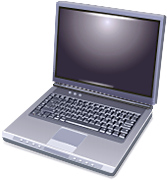 Attacker: sslstrip Proxyin the Middle
HTTP
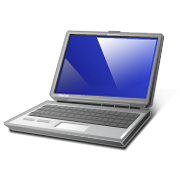 TargetUsingFacebook